il birillo curioso
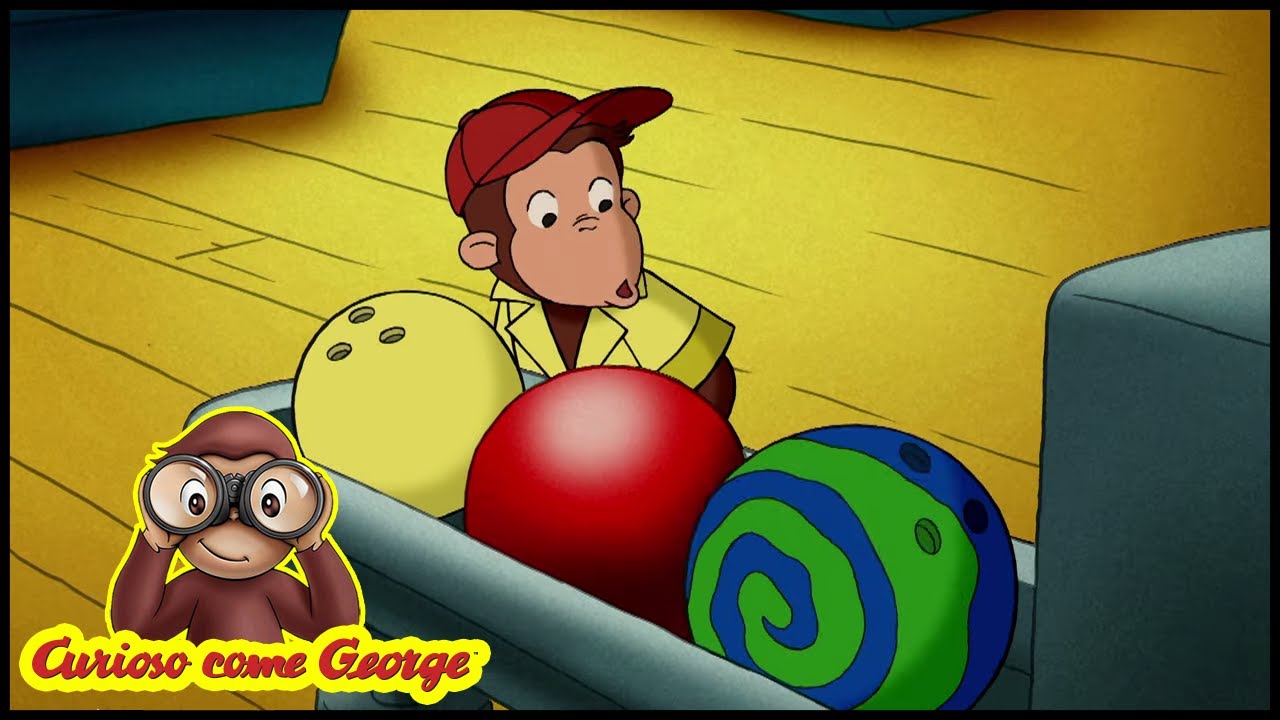 sei curioso anche tu come george di sapere come fare il birillo curioso ?
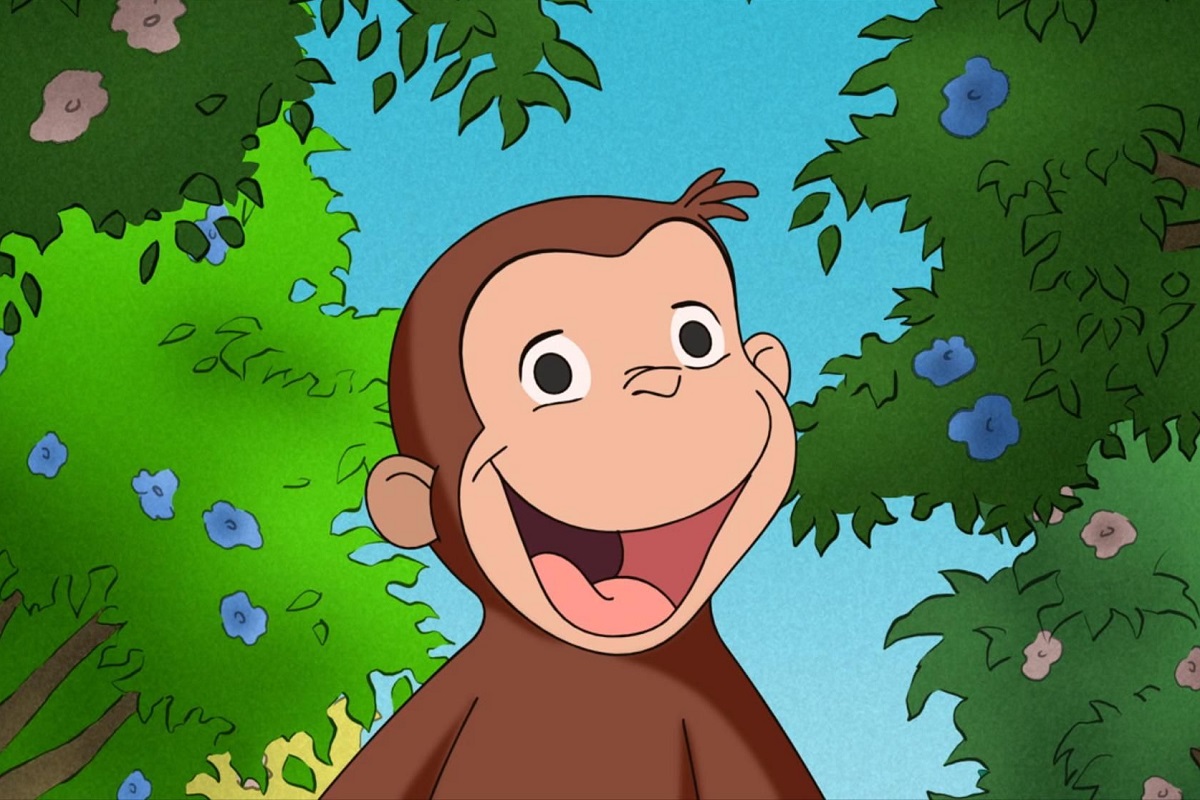 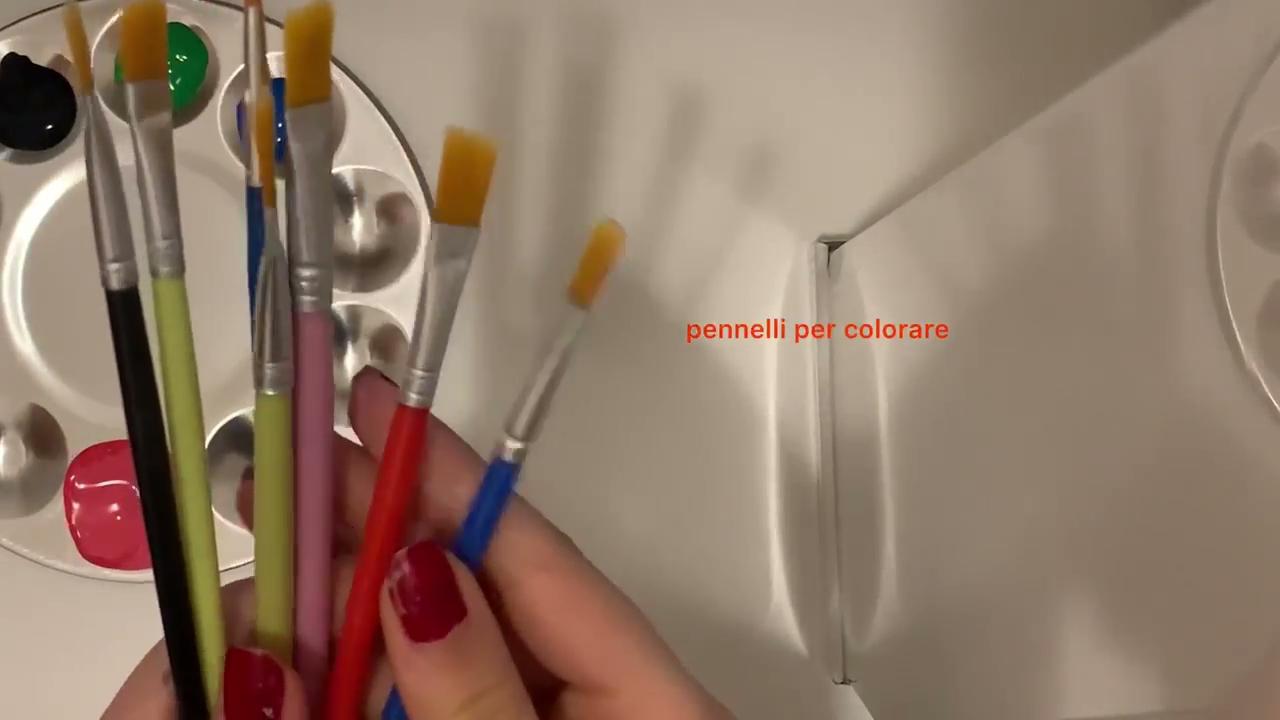 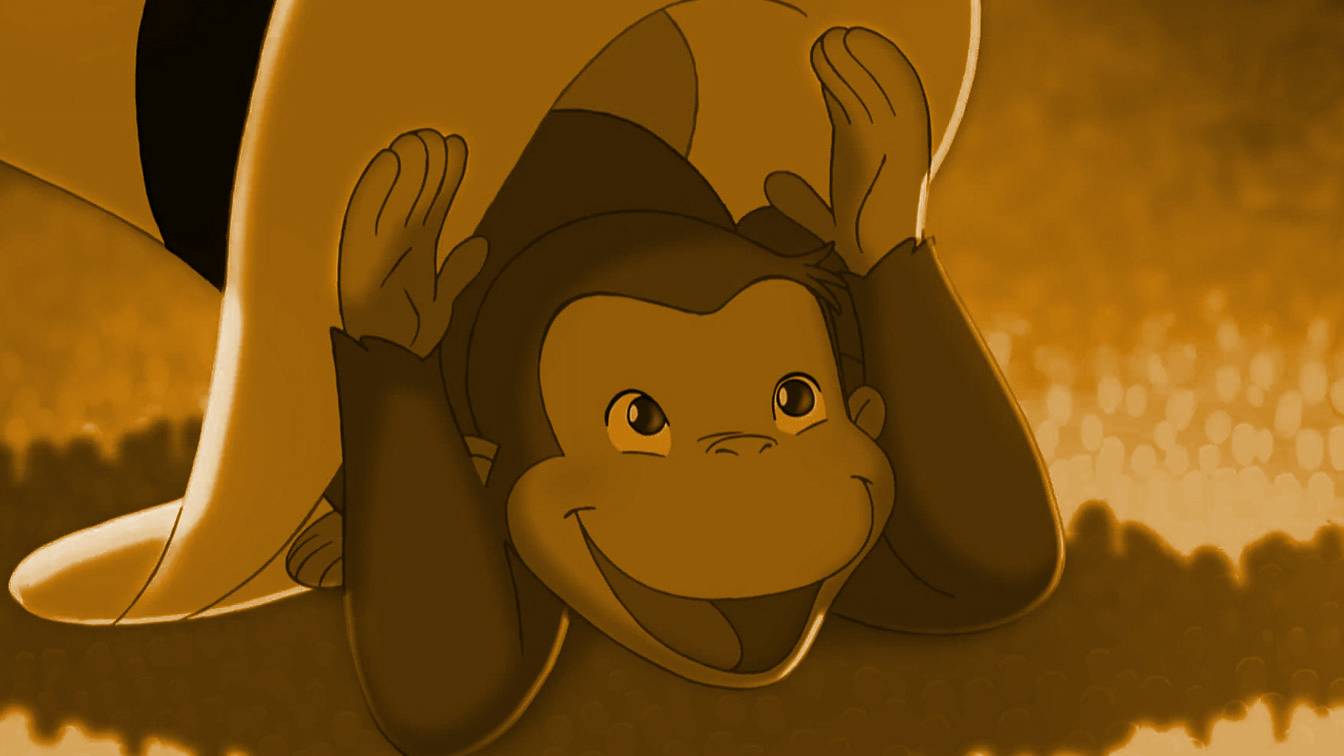 Yessmin Rejeb 2^R